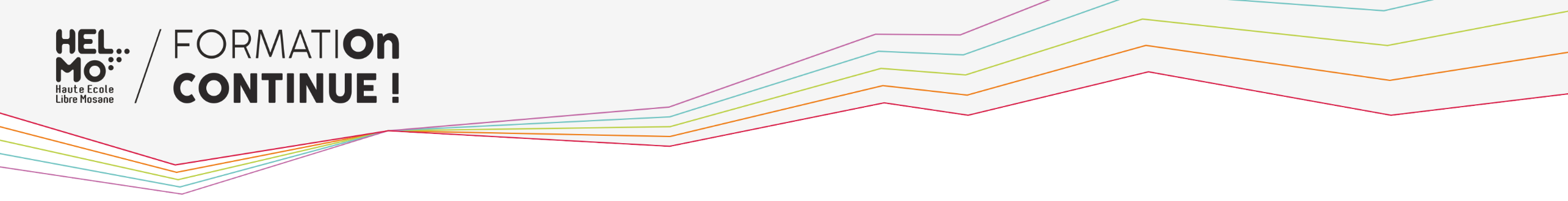 Titre de la formation en deux lignes maximum

Date - Local
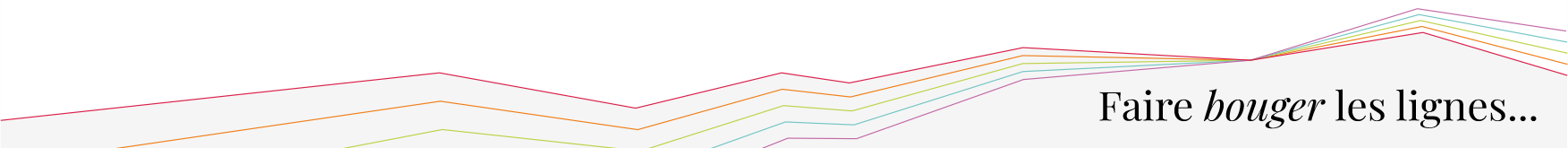